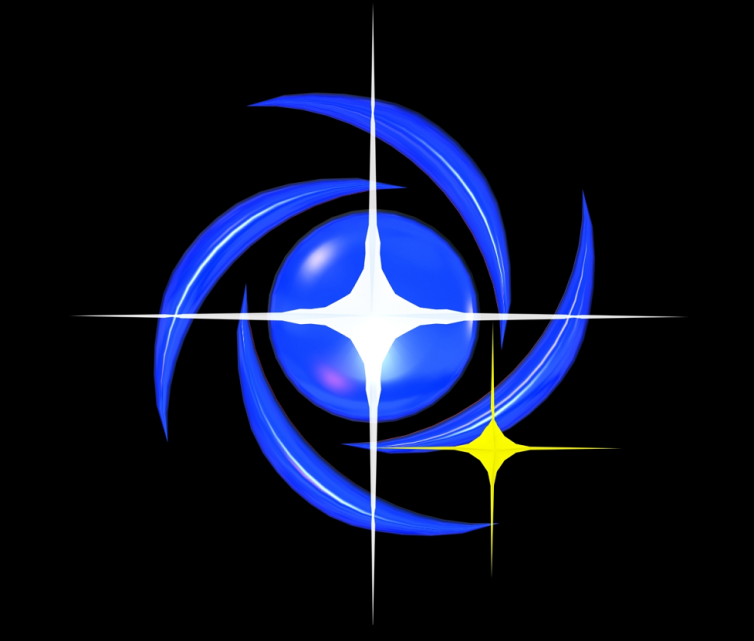 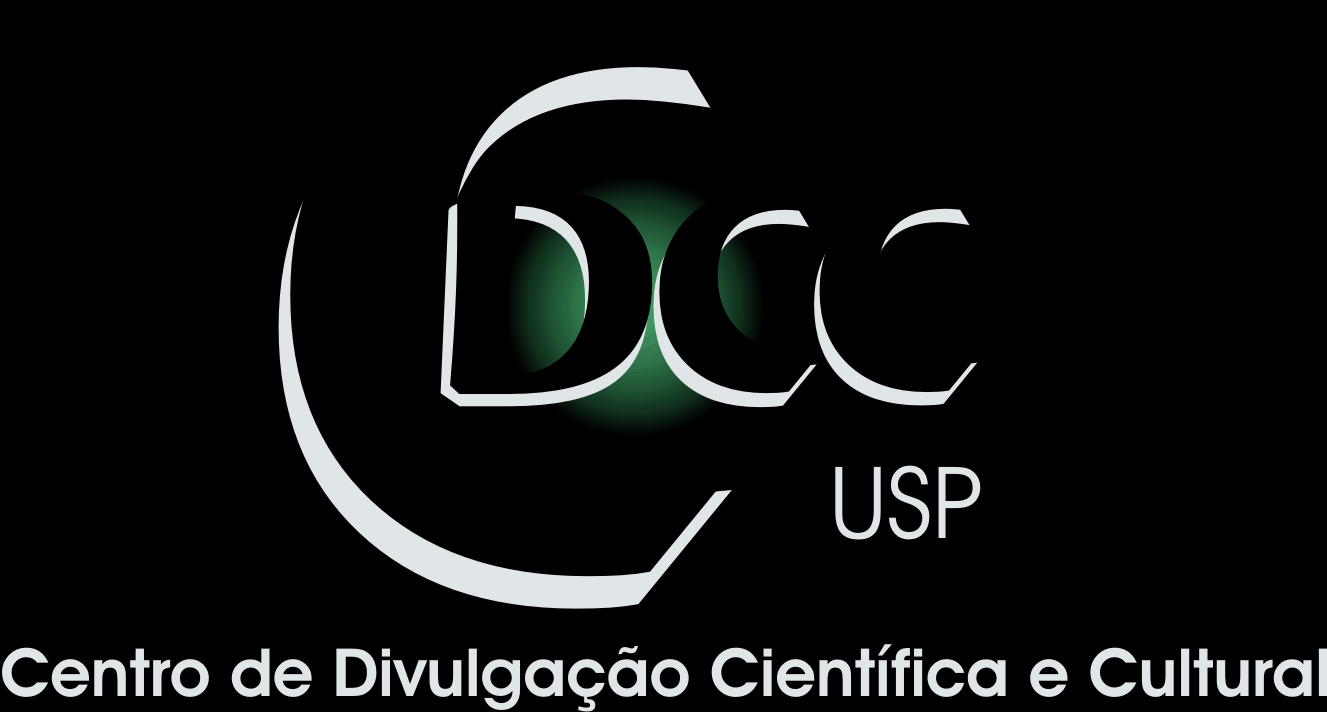 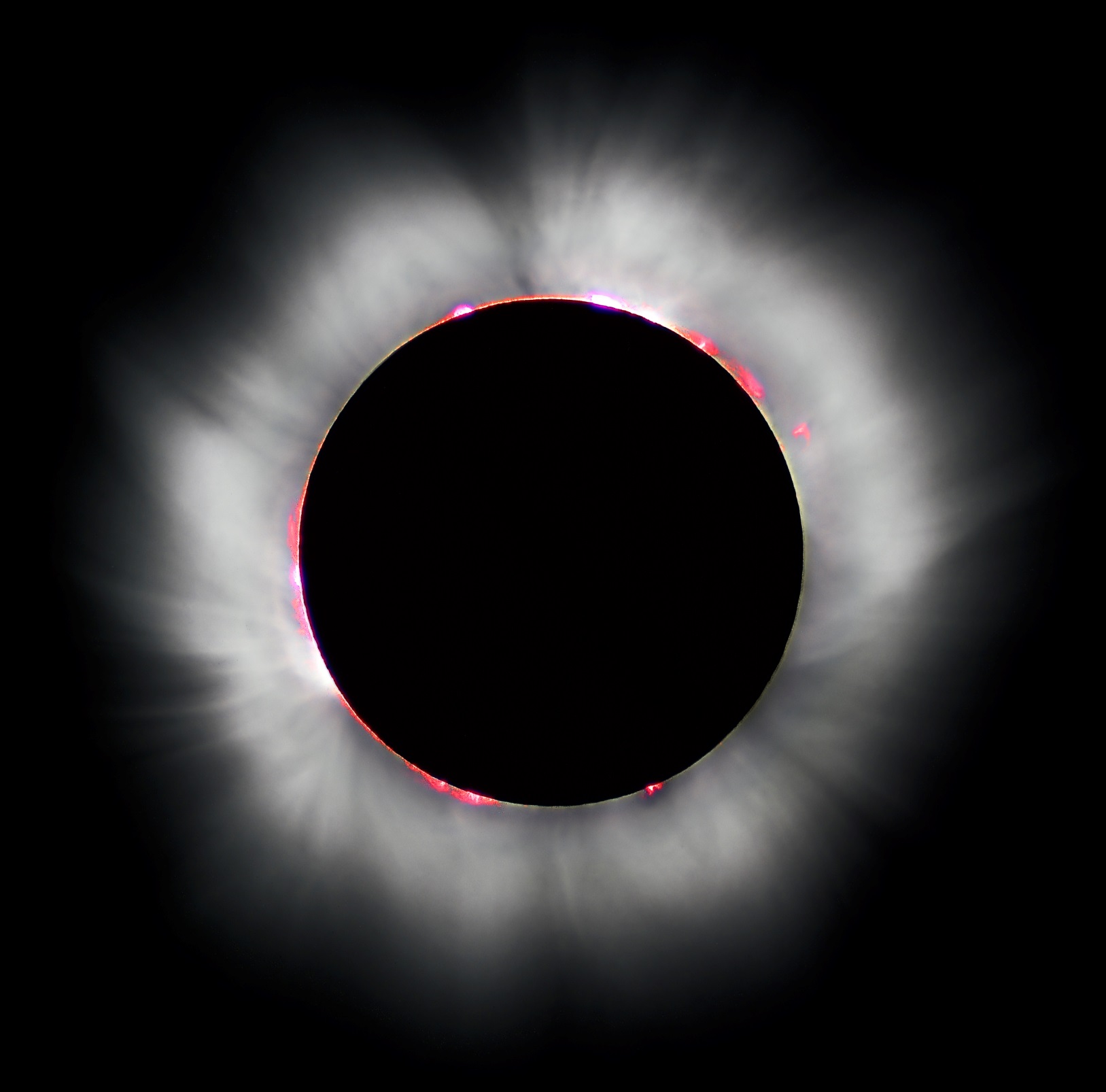 Centro de Divulgação da Astronomia
Observatório Dietrich Schiel
Eclipses
Imagem de fundo: céu de São Carlos na data de fundação do observatório Dietrich Schiel (10/04/86, 20:00 TL) crédito: Stellarium
Observação do céu:presente em todas as culturas.
Dia e noite
Fases da Lua
Estações do ano
Constelações sazonais
ECLIPSE?
Do grego antigo: “abandonar”
Eventos que interferem na ordemde repetição do Cosmos.
O Sol e a Lua se transformam. O dia vira noite.
Mau sinal.
Falaremos hoje sobre...
Lobos celestiais
Cães de fogo coreanos
Sol raivoso
Demônios famintos
Onças vorazes
Abstraindo...
CHINA ANTIGA
Astrólogo = cargo governamental
Prever e interpretar eclipses
em relação ao futuro
do Imperador.
CHINA ANTIGA
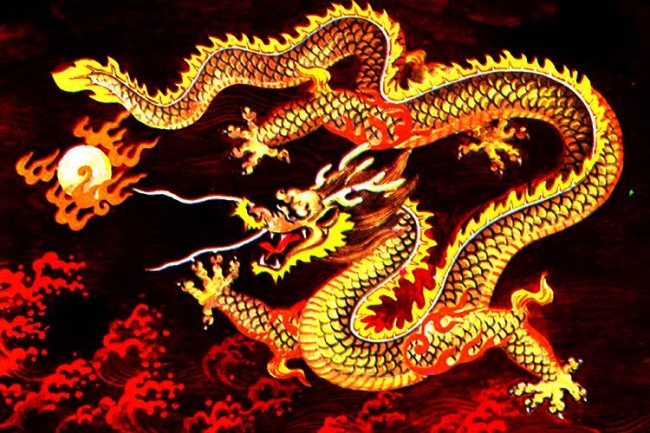 MITOLOGIA NÓRDICA
Skoll the wolf who shall scare the MoonTill he flies to the Wood-of-Woe:Hati the wolf, Hridvitnir’s kin,Who shall pursue the sun.

Grímnismál, The Elder Edda
MITOLOGIA NÓRDICA
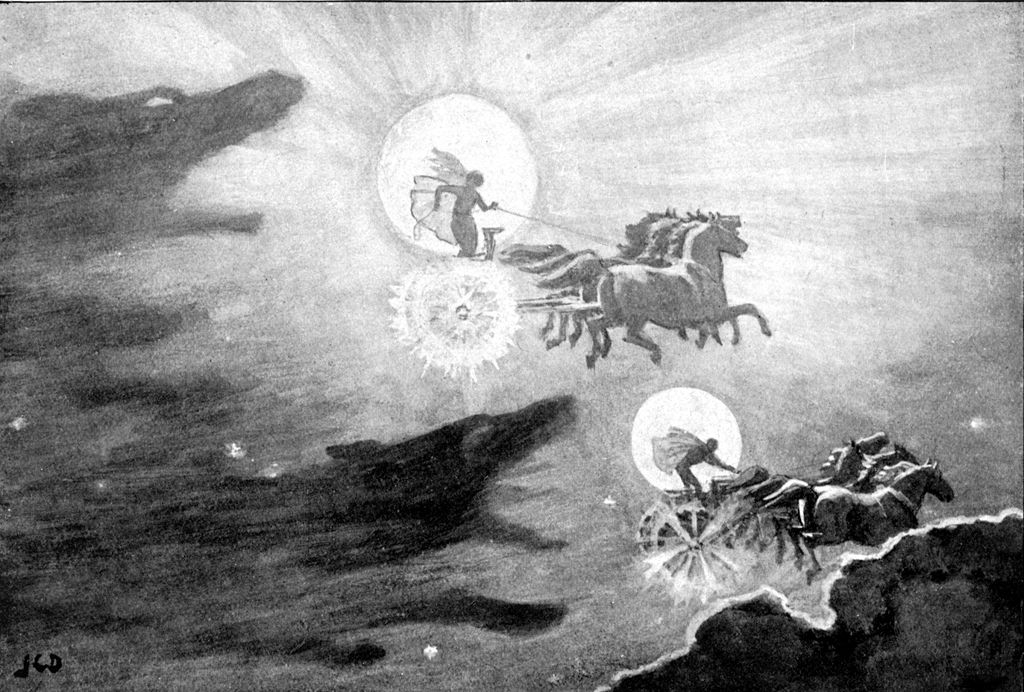 MITOLOGIA HINDU
O Sol e a Lua avistam 
o demônio Svarbhānu roubando 
do néctar divino, e avisam Vishnu, que corta sua cabeça.

Rahu (a cabeça) devora o Sol,
Ketu (corpo) persegue a Lua.
MITOLOGIA HINDU
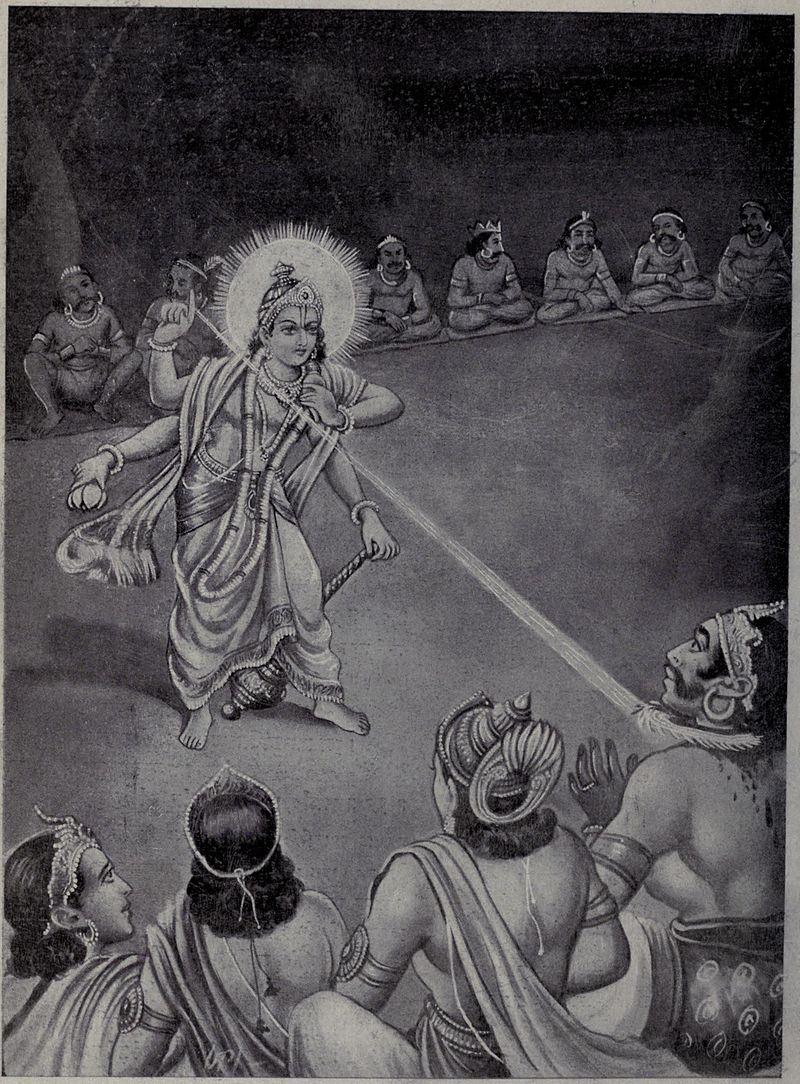 MITOLOGIA HINDU
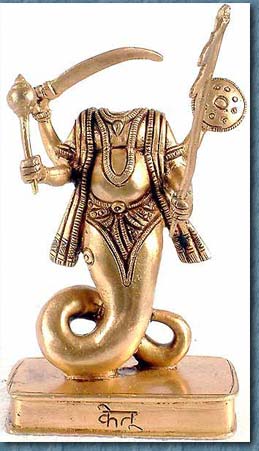 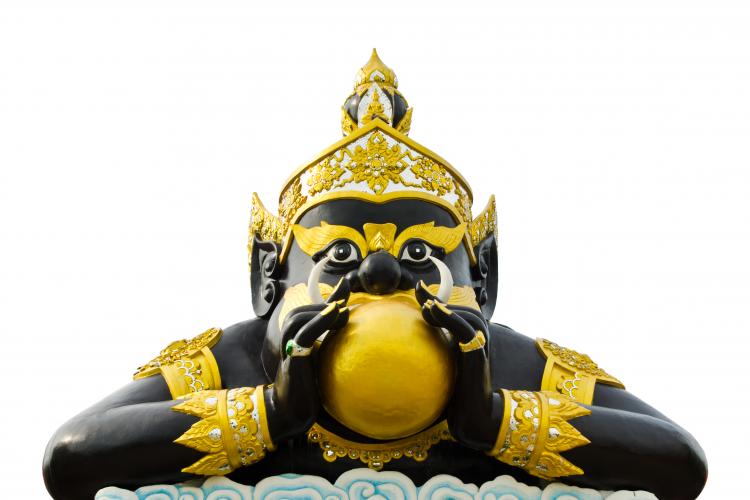 TUPI GUARANI
Xivi persegue
os irmãos
Sol e Lua.
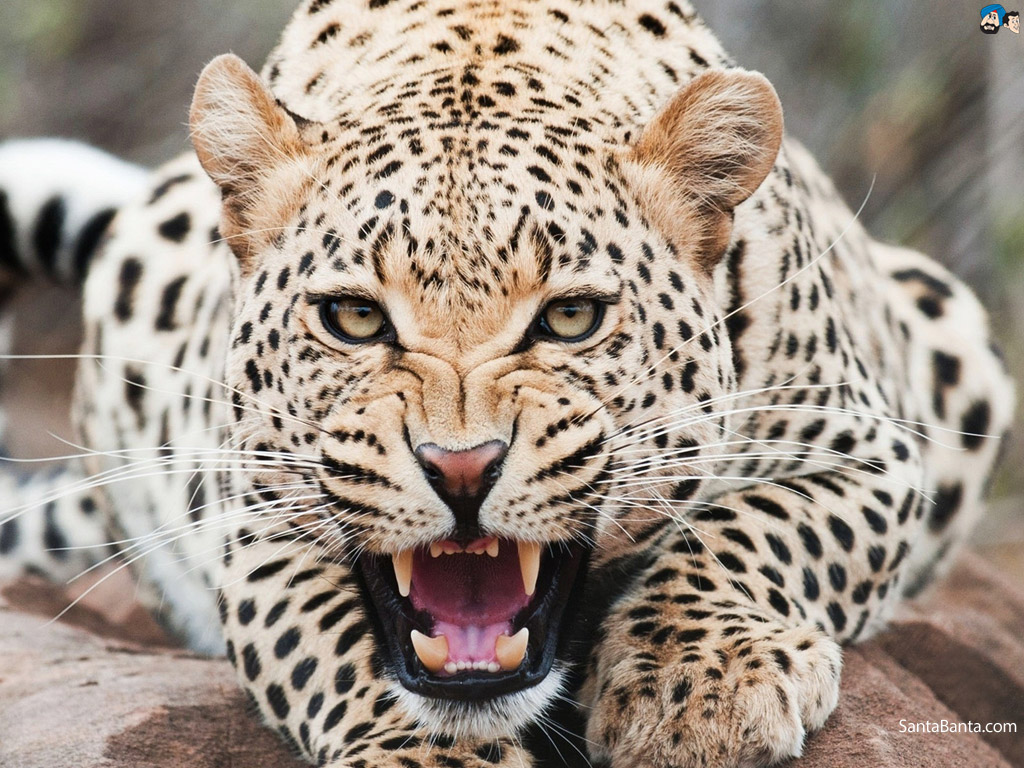 O mundo acaba quando a onça devorar os astros e deixar a Terra
na completa escuridão.
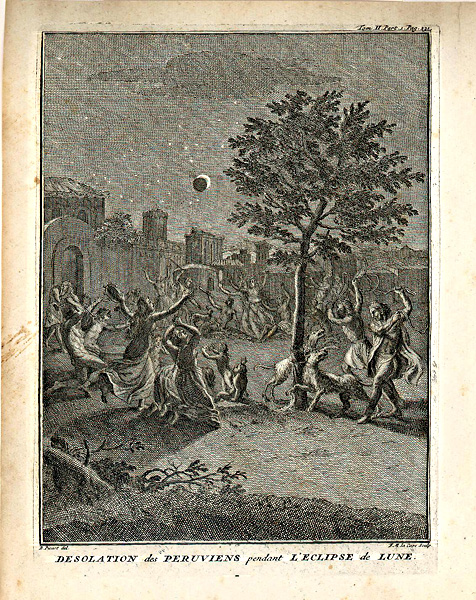 Outros folclores...
Coreia: 	rei das trevas envia seus 			cães para roubar os astros.
Grécia: 	fúria dos deuses, 					catástrofes iminentes.
África: 	Sol e Lua estão brigando.
		Os povos da Terra devem 			resolver suas diferenças.
Itália: 	flores plantadas no eclipse 		   	crescerão mais bonitas.
ECLIPSES NA HISTÓRIA
http://eclipse.gsfc.nasa.gov/SEhistory/SEhistory.html
BATALHA DE HÁLIS
600 a.C. às margens do rio Hális, Turquia
No sexto ano de guerra, travou-se uma batalha e, quando a luta havia começado, o dia transformou-se em noite. (...) Lídios e Medas, quando viram que a noite substituiria o dia, cessaram sua luta, ansiosos de que a paz se estabelecesse entre eles.

Heródoto (1.74)
GUERRA DO PELOPONESO
Atenas x Esparta (413 a.C.)
Nícias (general e político de Atenas),
atrasou a saída de sua tropa
da baía de Siracusa (Itália)
por causa de um eclipse Lunar.
MECANISMO
DE UM ECLIPSE
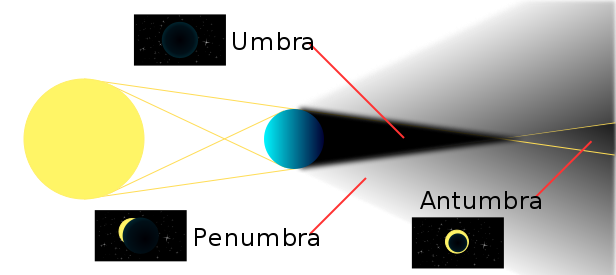 Eclipse solar de 29/05/1919
Sobral, Ceará
Constatação experimental da teoria
da Relatividade Geral de Einstein.
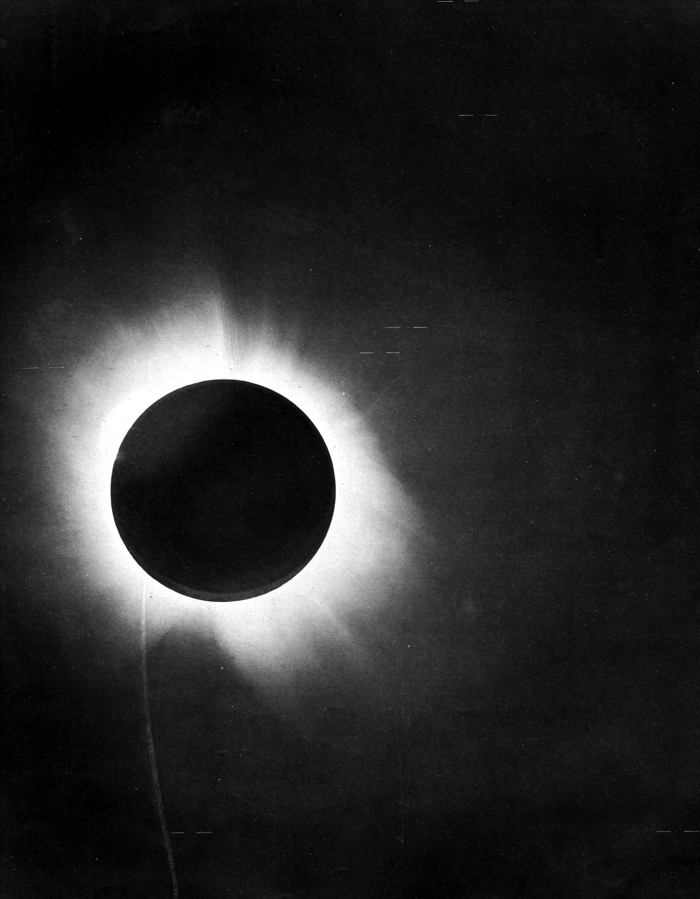 MUSEU DO ECLIPSE
Sobral, Ceará (29/05/99)
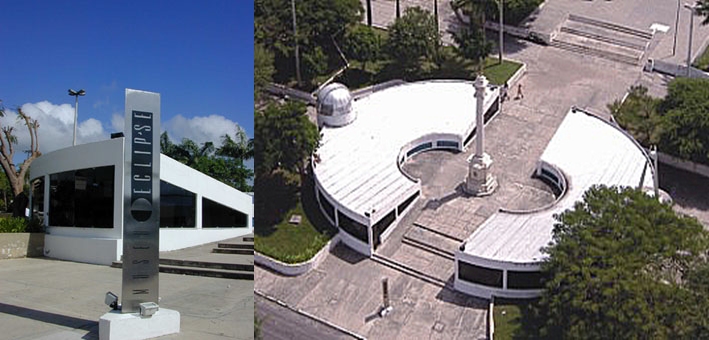 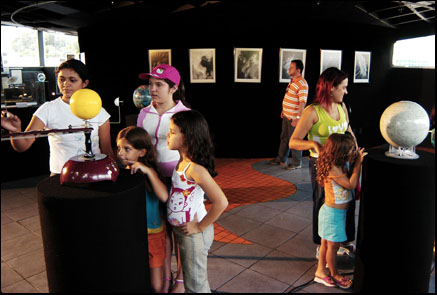 http://www.sobral.ce.gov.br/comunicacao/novo2/?pagina=cidade/museu-eclipse.php
Eclipses pelo Sistema Solar
Jupiter e Io
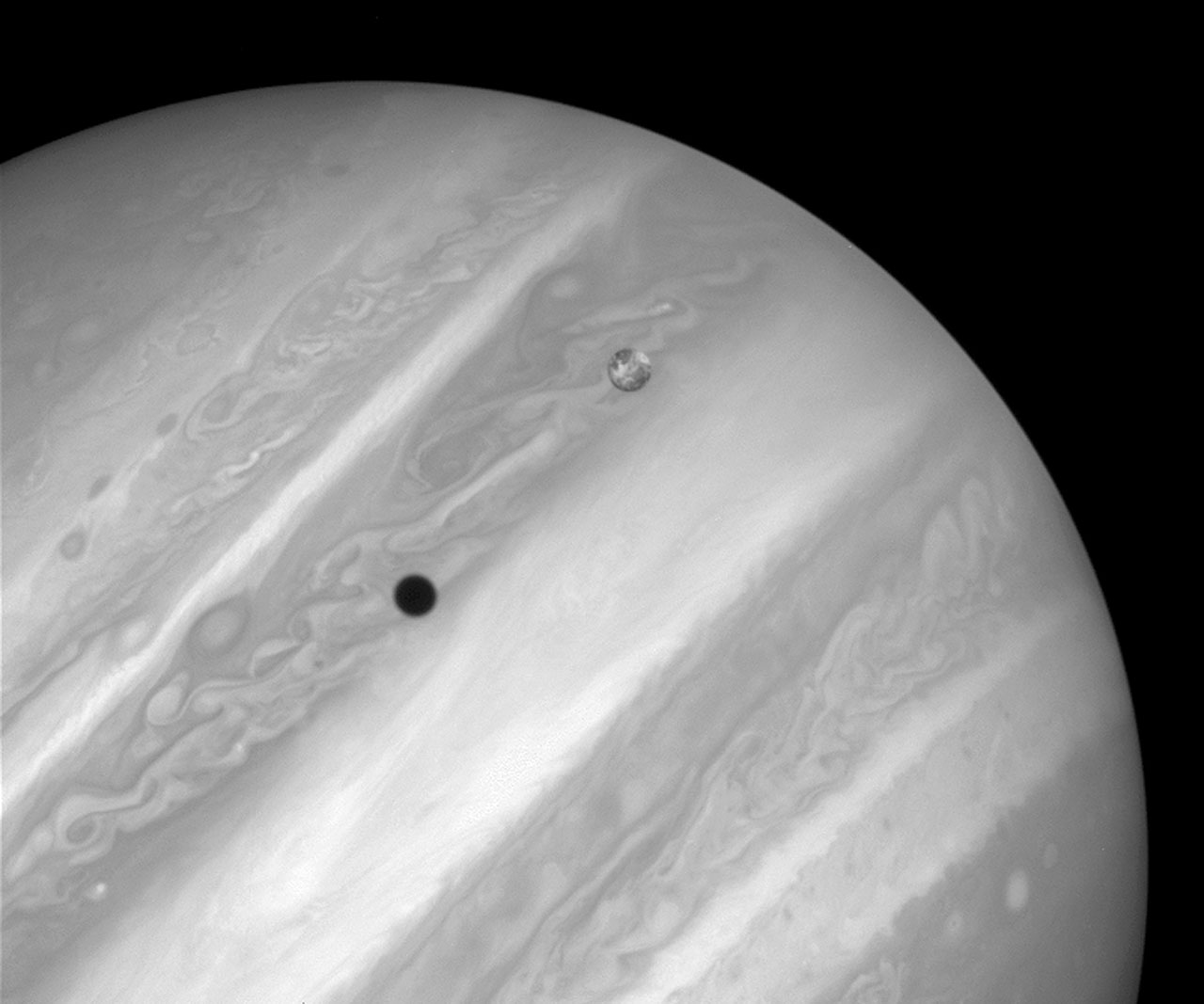 J. Spencer (Lowell Observatory)
Hubble – 04/10/1996
Saturno
Enceladus, Dione, Titan e Mimas
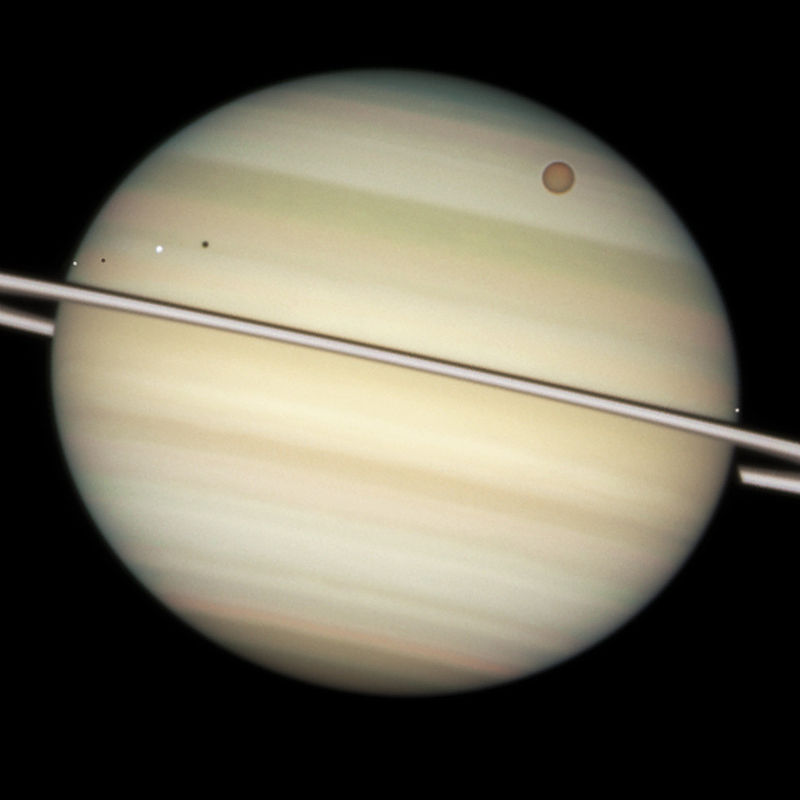 Hubble – 17/03/2009
Saturno
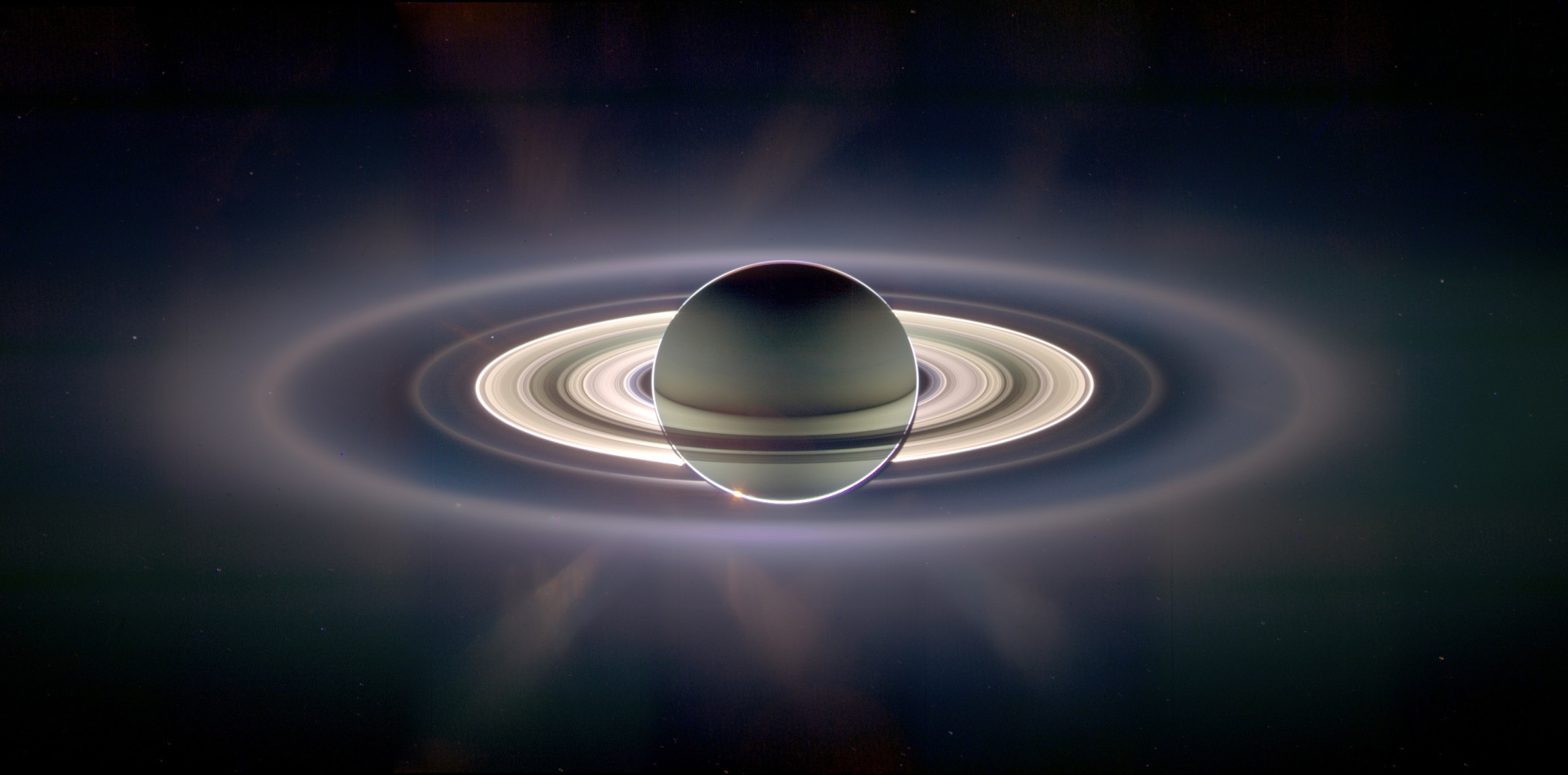 Sonda Cassini - 2006
Urano e Ariel
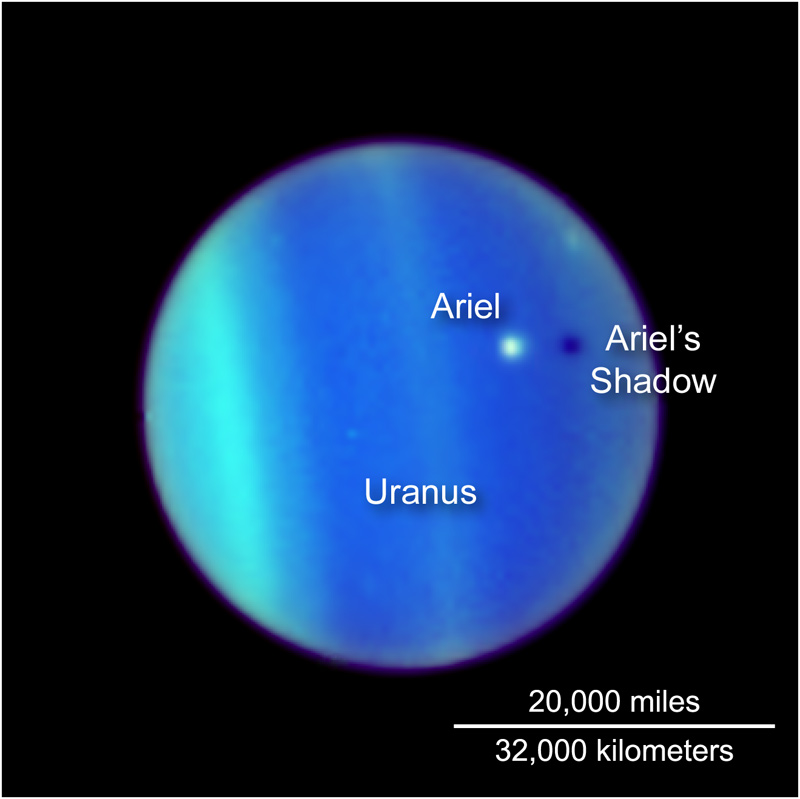 Hubble - 2006
Eclipse Lunar
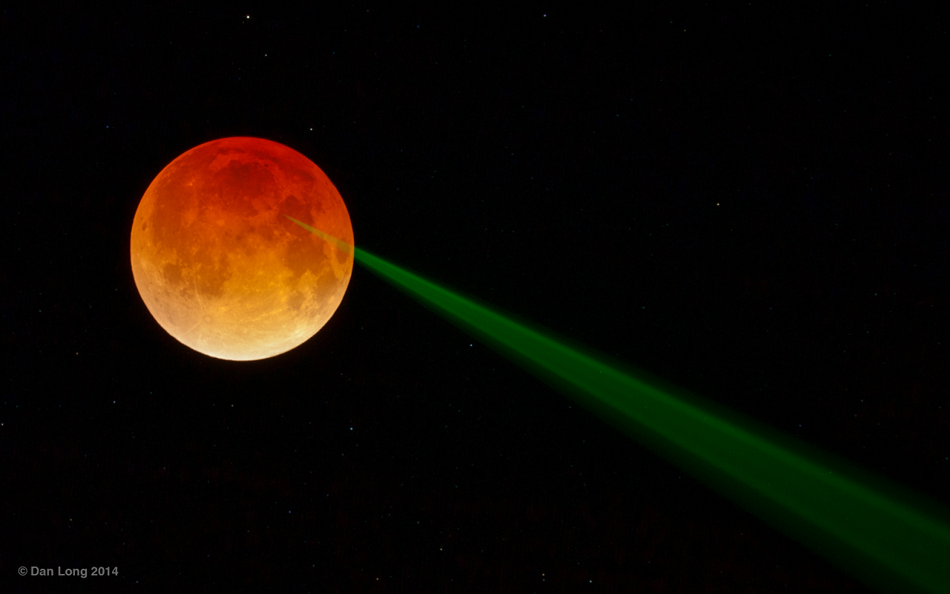 Dan Long (Apache Point Observatory) – 15/04/2014
Sol e Lua
Qual é a periodicidade
dos eclipses?
Mínimo: 2 eclipses solares / ano

Máximo: 7 eclipses / ano
			2 lunares + 5 solares
			3 lunares + 4 solares
Quando é o próximo eclipse?
Solar
13 de Setembro de 2015
Visível apenas da Antártida 
Lunar
27 de Setembro de 2015
Visível do Brasil!!! :D
CONVITE
Eclipse Lunar

27 de Setembro de 2015
Observatório Prof. Dietrich Schiel
22h – 1h30
Obrigada!

Até dia 27 
natalia.palivanas@usp.br